Uniwersytecki Ośrodek Wsparcia i Rozwoju Osobistego
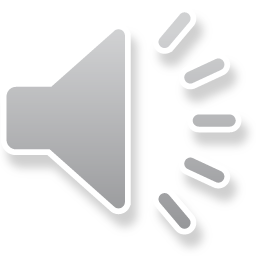 Uniwersytecki Ośrodek Wsparcia i Rozwoju Osobistego
Siedziba Ośrodka – Toruń, ul. Reja 25
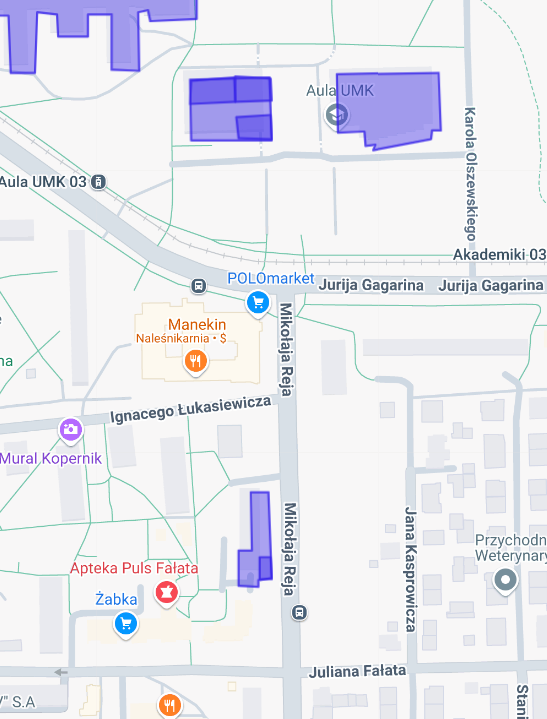 Gdzie nas szukać?
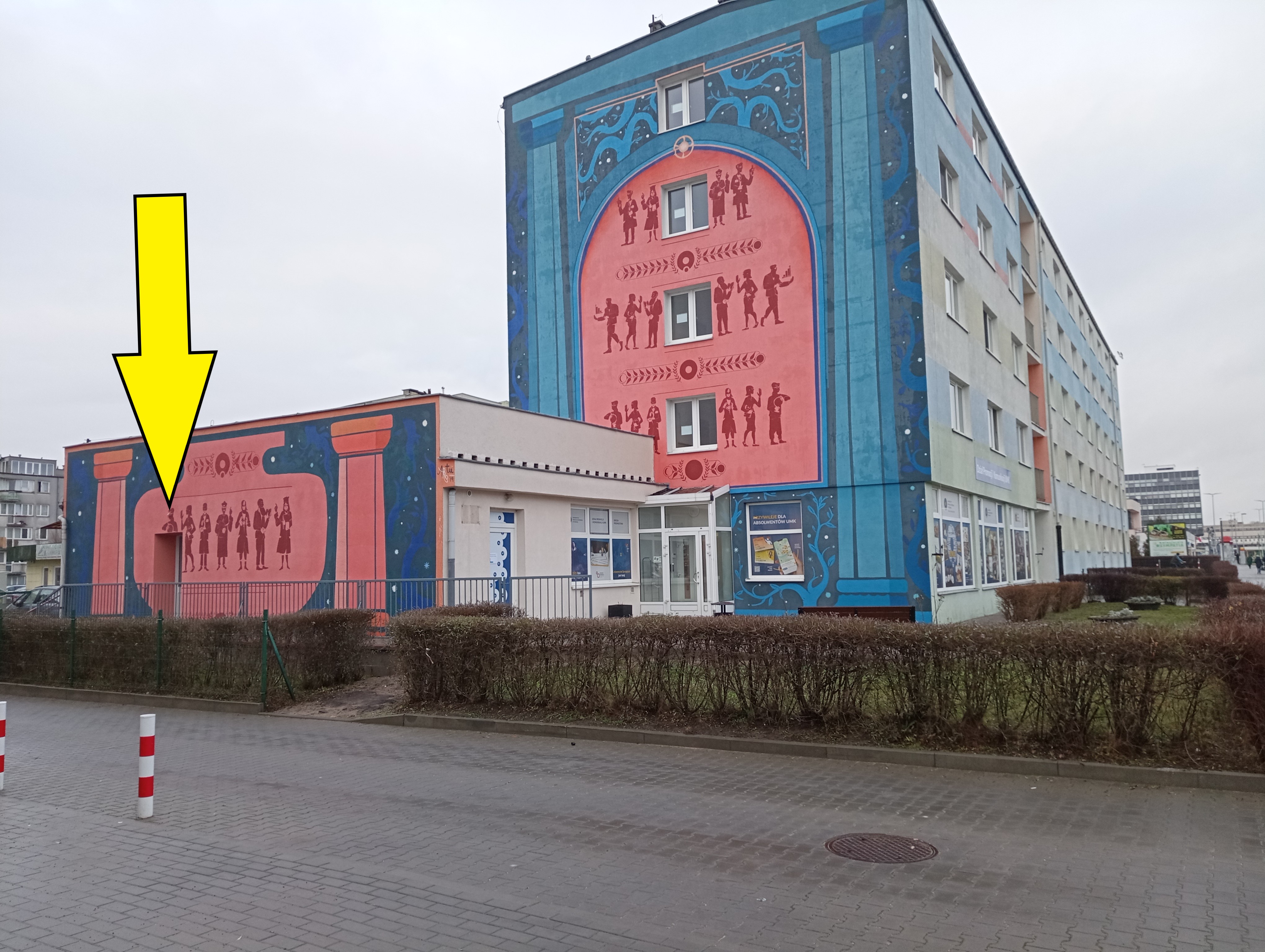 Rektorat UMK
Aula UMK
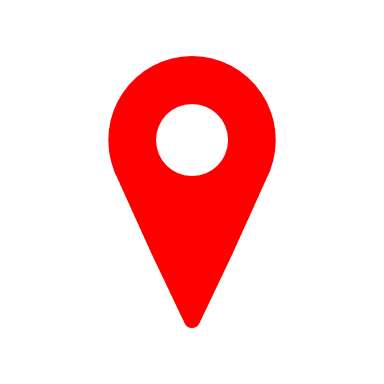 Dom Studencki nr 12
Siedziba Ośrodka
Uniwersytecki Ośrodek Wsparcia i Rozwoju Osobistego
Pracownicy Ośrodka
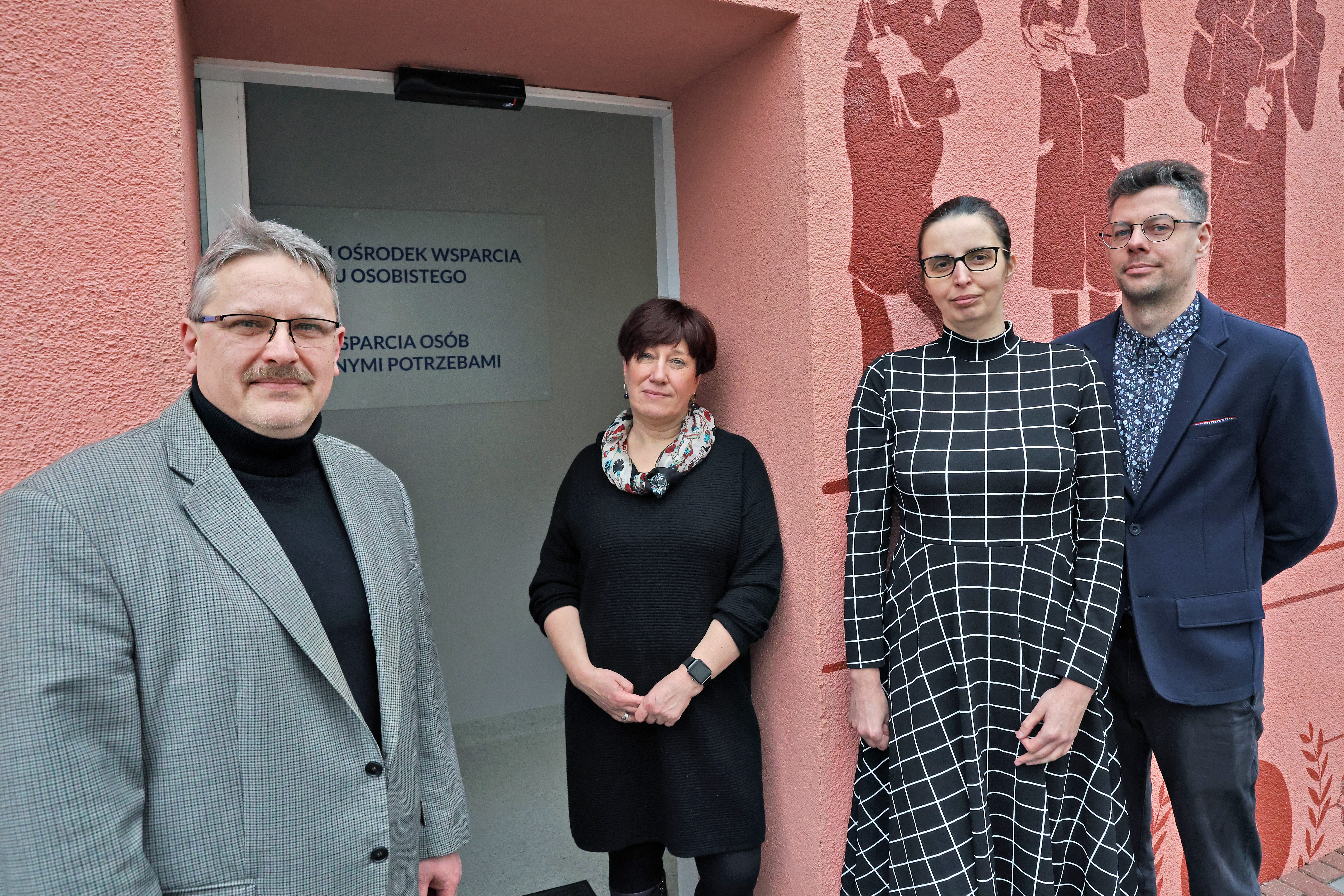 Zespół Rozwoju Osobistego:
	Dyrektorka – dr hab. Hanna Solarczyk-Szwec, prof. UMK

Zespół Wsparcia Osób ze Szczególnymi Potrzebami: 
	z-ca Dyrektorki – Sławomir Rylich
	Katarzyna Makowska
	Mikołaj Piekut
Uniwersytecki Ośrodek Wsparcia i Rozwoju Osobistego
Z nami pokonasz kryzysy
Konsultacje psychologiczne – napisz smsa do psychologa, żeby uzgodnić termin:
dr Magdalena Cyrklaff-Gorczyca – tel. 502 695 564
mgr Barbara Lorek – tel. 662 030 772

Konsultacje psychiatryczne – napisz smsa do psychologa i umów się na wizytę. Jeśli psycholog uzna to za konieczne, to skieruje Ciebie do psychiatry. (Ośrodek Psychoterapii i Rozwoju Osobistego REMEDIS PRO, Toruń, ul. Moniuszki 39)
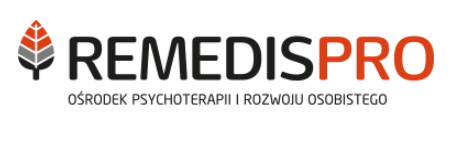 Uniwersytecki Ośrodek Wsparcia i Rozwoju Osobistego
Z nami zadbasz o dobrostan ciała i ducha
Recepta na zdrowie: wystawiana przez psychologa na wybrane przez Ciebie zajęcia w Uniwersyteckim Centrum Sportowym

Rusz się! przy biurku – ćwiczenia przy biurku z trenerem z UCS (online) – czwartki, 14.30: https://wsparcie.umk.pl/pages/Rusz_sie/ 

Poszukaj strefy relaksu (Biblioteka Uniwersytecka i KOI) oraz pokoju wyciszeń na swoim wydziale lub w sąsiedztwie.

Śledź ofertę Kopernikańskiego Ośrodka Integracji.
Uniwersytecki Ośrodek Wsparcia i Rozwoju Osobistego
Z nami pokonasz trudności w uczeniu się
Potrzebujesz pomocy w trakcie zajęć?
Nie możesz zmotywować się do napisania pracy licencjackiej, magisterskiej?
Chcesz lepiej zarządzać swoim czasem?
Potrzebujesz pomocy w dziekanacie lub bibliotece?
Potrzebujesz indywidualnego wsparcia w trakcie studiów?

Skontaktuj się z nami!
Uniwersytecki Ośrodek Wsparcia i Rozwoju Osobistego
Z nami rozwiniesz swój potencjał
Coaching: https://wsparcie.umk.pl/pages/Student_Coaching/ 
Tutoring: https://wsparcie.umk.pl/pages/Tutoring/
Uniwersytecki Ośrodek Wsparcia i Rozwoju Osobistego
Uzyskasz wsparcie w zakresie Twoich szczególnych potrzeb
Asystenci dydaktyczni
Wsparcie edukacyjne
Dostosowanie zajęć dydaktycznych
Indywidualne lektoraty językowe
Dostosowane zajęcia wychowania fizycznego i sekcja sportowa OzN
Wypożyczalnia sprzętu i oprogramowania wspomagającego
Asystenci transportowi
Wsparcie w sprawach administracyjnych związanych z tokiem studiów
Wsparcie w zakresie komunikacji z osobami prowadzącymi zajęcia, m.in. przez wydanie rekomendacji dla nauczycieli akademickich
Uniwersytecki Ośrodek Wsparcia i Rozwoju Osobistego
„Nie znikaj” – Kampania dla
zdrowia psychicznego 2024/2025
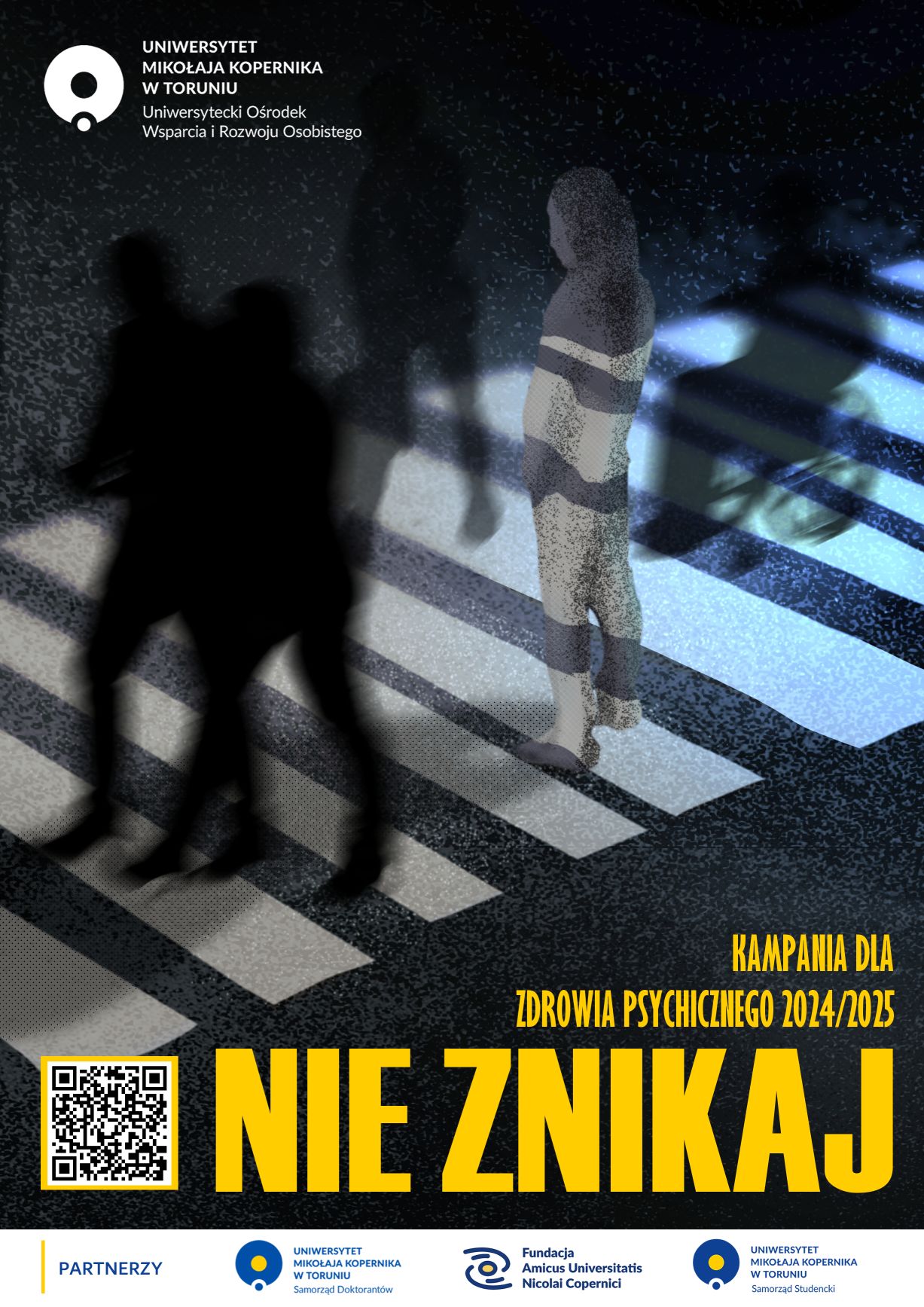 Zapoznaj się ze stroną: https://wsparcie.umk.pl/pages/Nie_znikaj/
Uniwersytecki Ośrodek Wsparcia i Rozwoju Osobistego
Zapoznaj się z pełną ofertą Ośrodka
Zespół Wsparcia Osób
ze Szczególnymi Potrzebami
tel. 56 611 49 83
e-mail: bon@umk.pl
WWW: bon.umk.pl
Uniwersytecki Ośrodek Wsparcia i Rozwoju Osobistego
tel. 56 611 49 33
e-mail: ośrodek_wsparcia@umk.pl
WWW: wsparcie.umk.pl
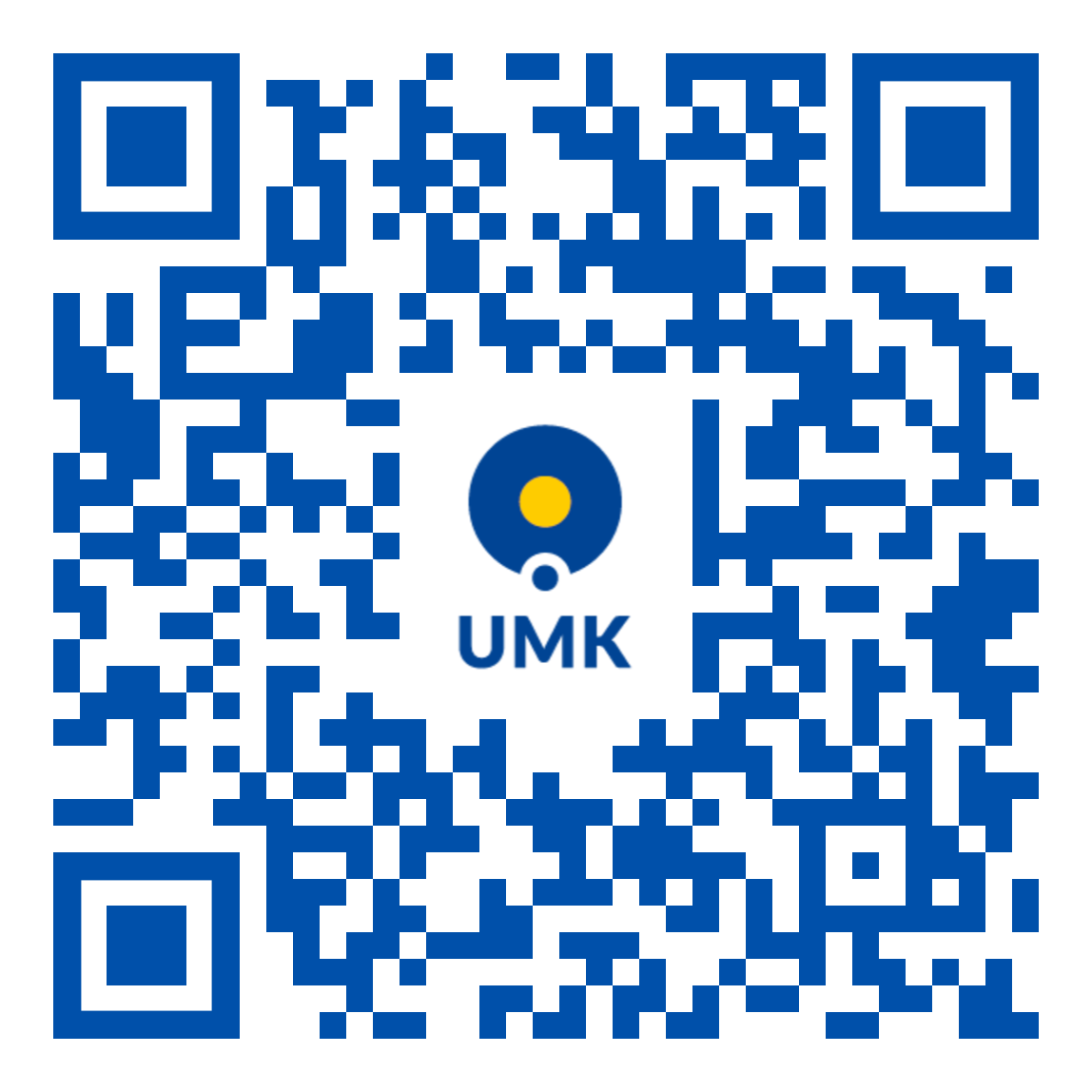 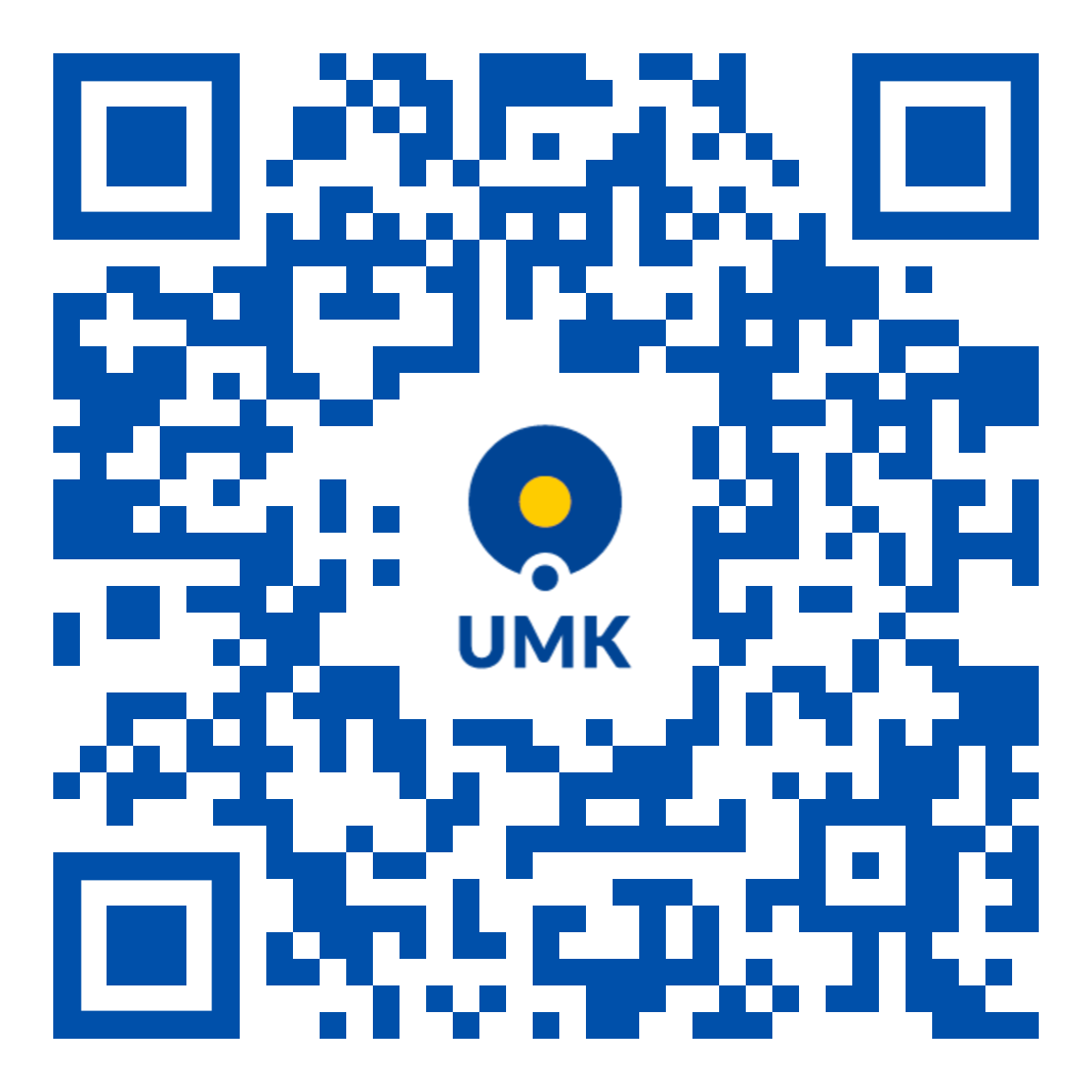